Side Channel Attacks Against the Arduino UnoOwen LoEdinburgh Napier University
Presentation Outline
Introduction to Side Channel Attacks

Timing Attack Demo

SPA/DPA/CPA Power Analysis Overview

DPA/CPA attacks against the AES-128 S-Box on an Arduino Uno
Side Channel Attacks
Side Channel Monitoring
Power
Heat
Time
Sound
Cryptographic Function
Plaintext
Message
Encrypted 
Message
Secret Key
A side channel attack is carried out by monitoring the physical outputs of a device (e.g. power consumption, time taken to carry out an operation, emission of heat, light and sound).
Timing Attacks
In which we analyse the time taken for a system to execute certain tasks (e.g. encryption, decryption or password entry) to reveal information leakage.
Timing Attacks (Demo)
Removed due to large file size. The mp4 video can be downloaded from:

https://www.dropbox.com/s/906p8pwt0ksp8kk/timingattack.mp4?dl=0
Source Code based on: http://eax64.github.io/2015/04/10/timing-attack-on-arduino.html
Timing Attack - How did it work?
The timing attack shown works due to this code within the ‘pin entry system’:
int check(char *input)
{
  int i;

  for (i = 0 ; i < 4 ; i++)
    if (input[i] != password[i])
      return 0;
  return 1;
}
Each character in the input is verified consecutively leading this code to be vulnerable to timing attacks.
Power Analysis
Correlate the level of power consumption to operations of the device under attack.
Categories of Power Analysis Attacks
Three Main Categories:

 Simple Power Analysis (SPA)
 Differential Power Analysis (DPA)
 Correlation Power Analysis (CPA)
Simple Power Analysis (SPA)
Visual Interpretation of power traces.
1           2           3           4            5          6           7          8            9    10
10 Rounds of AES-128
Differential Power Analysis (DPA)
Detect small variations in power traces based on output of  cryptographic operations.

Example: output 1101 vs 1100 will produce different power consumption levels.
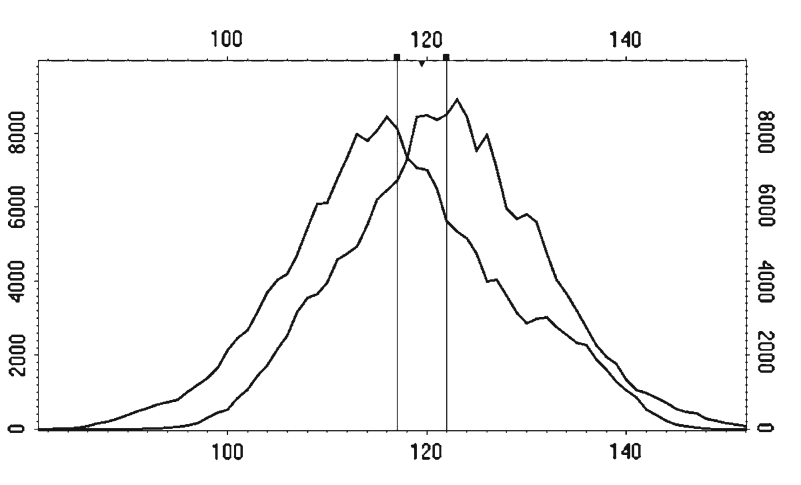 LSB 0
LSB 1
Source: P. Kocher, J. Jaffe, B. Jun, and P. Rohatgi, “Introduction to differential power analysis,” J. Cryptogr. Eng., vol. 1, no. 1, pp. 5–27, 2011.
Correlation Power Analysis (CPA)
Correlate actual power traces against hypothesised power model.
Example: for secret key guess 65, can compare our hypothesised power model against the actual power result:
Attacking the AES-128 S-Box running on an Arduino Uno
The experimental setup used for attacking AES-128 is shown below:
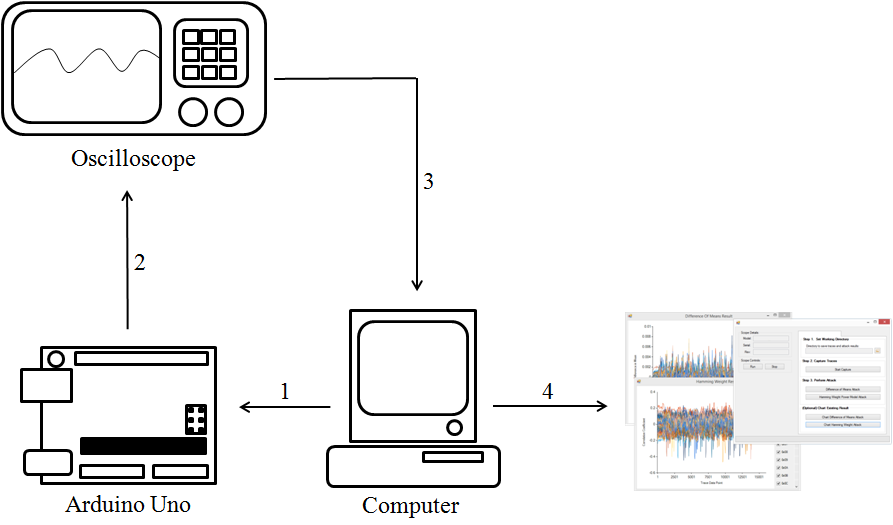 Photo of Probe Setup
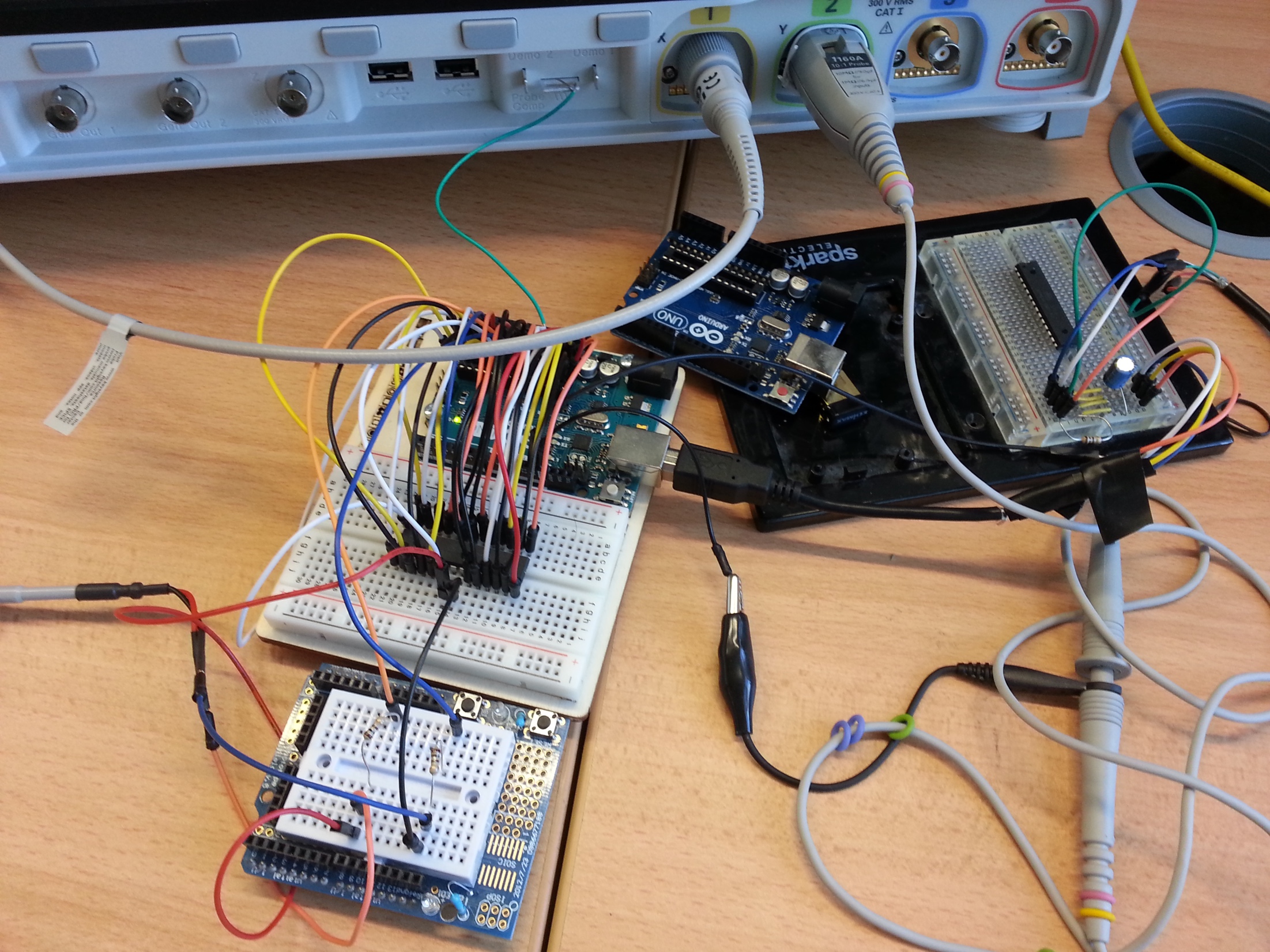 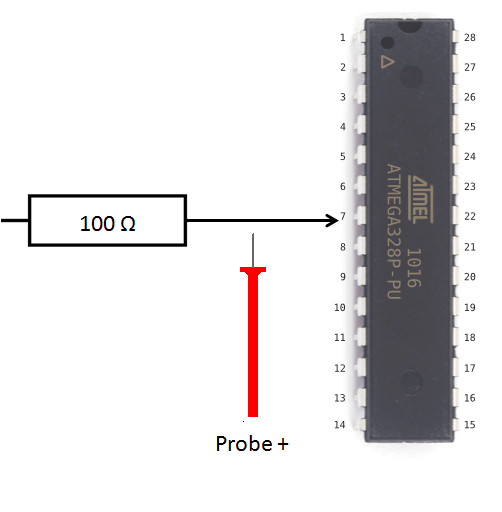 1-Byte Cipher Key Result using DPA (AES-128)
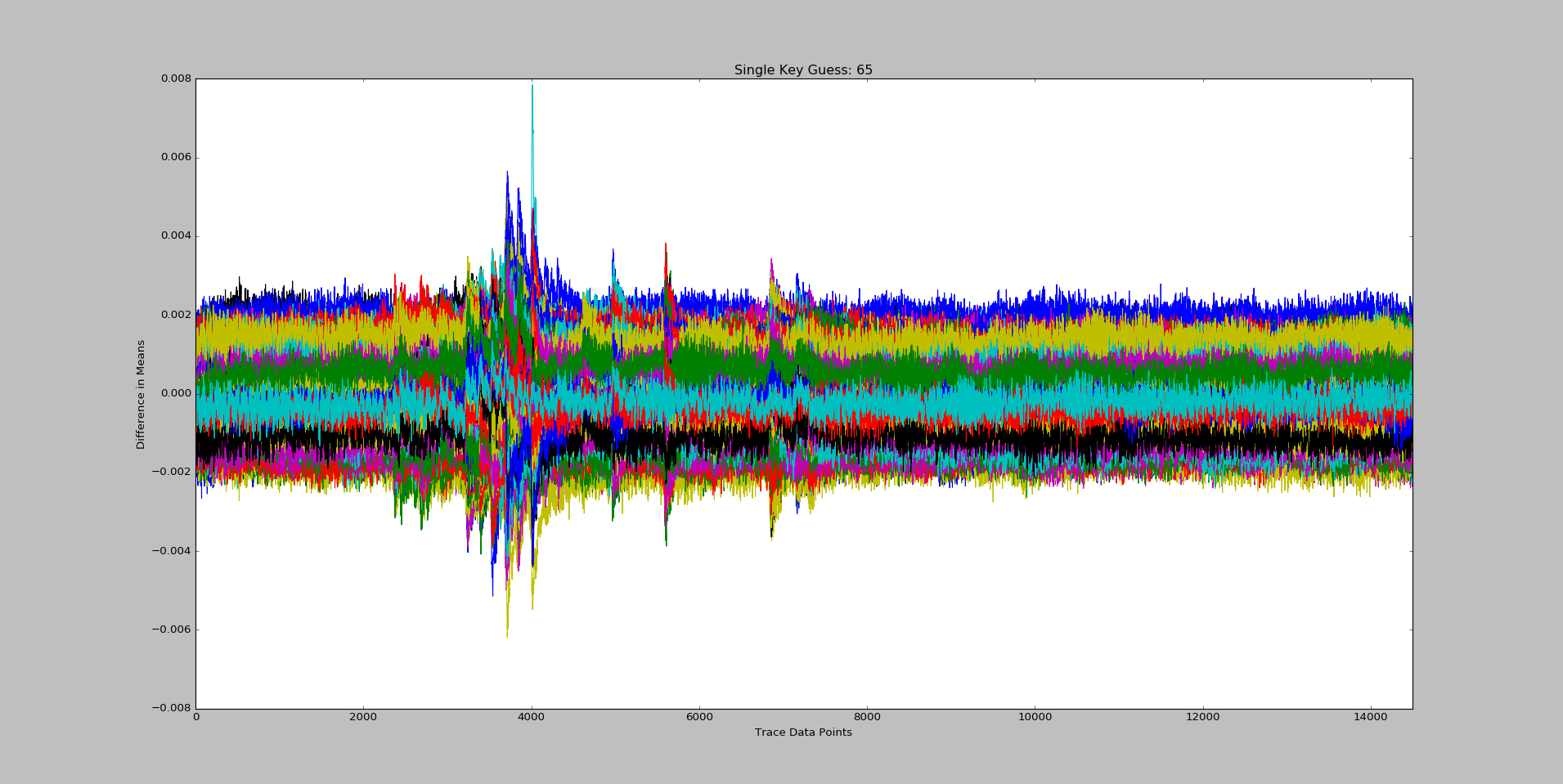 1-Byte Cipher Key Result using CPA (AES-128)
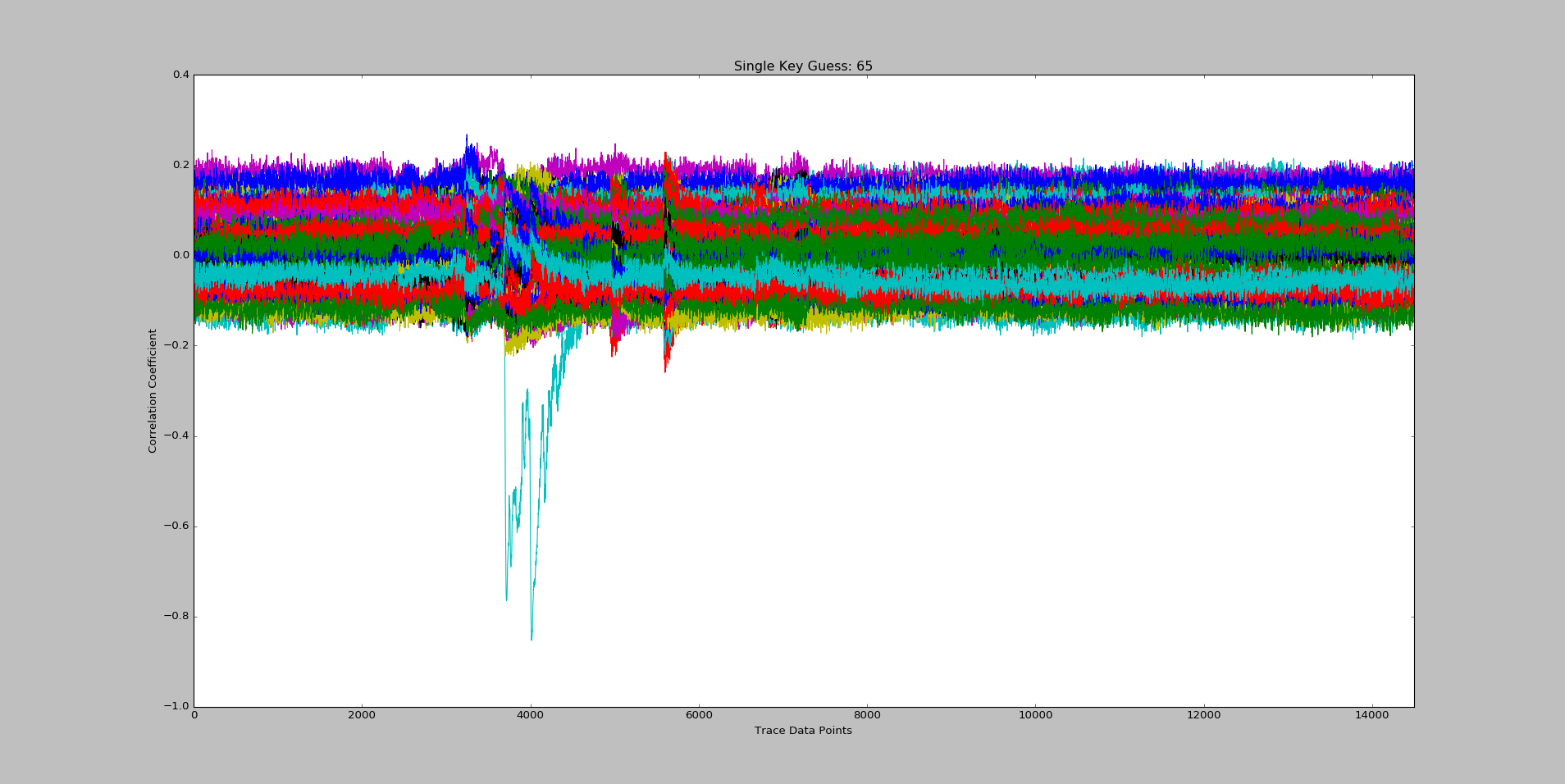 16-Byte Cipher Key Result using DPA (AES-128)
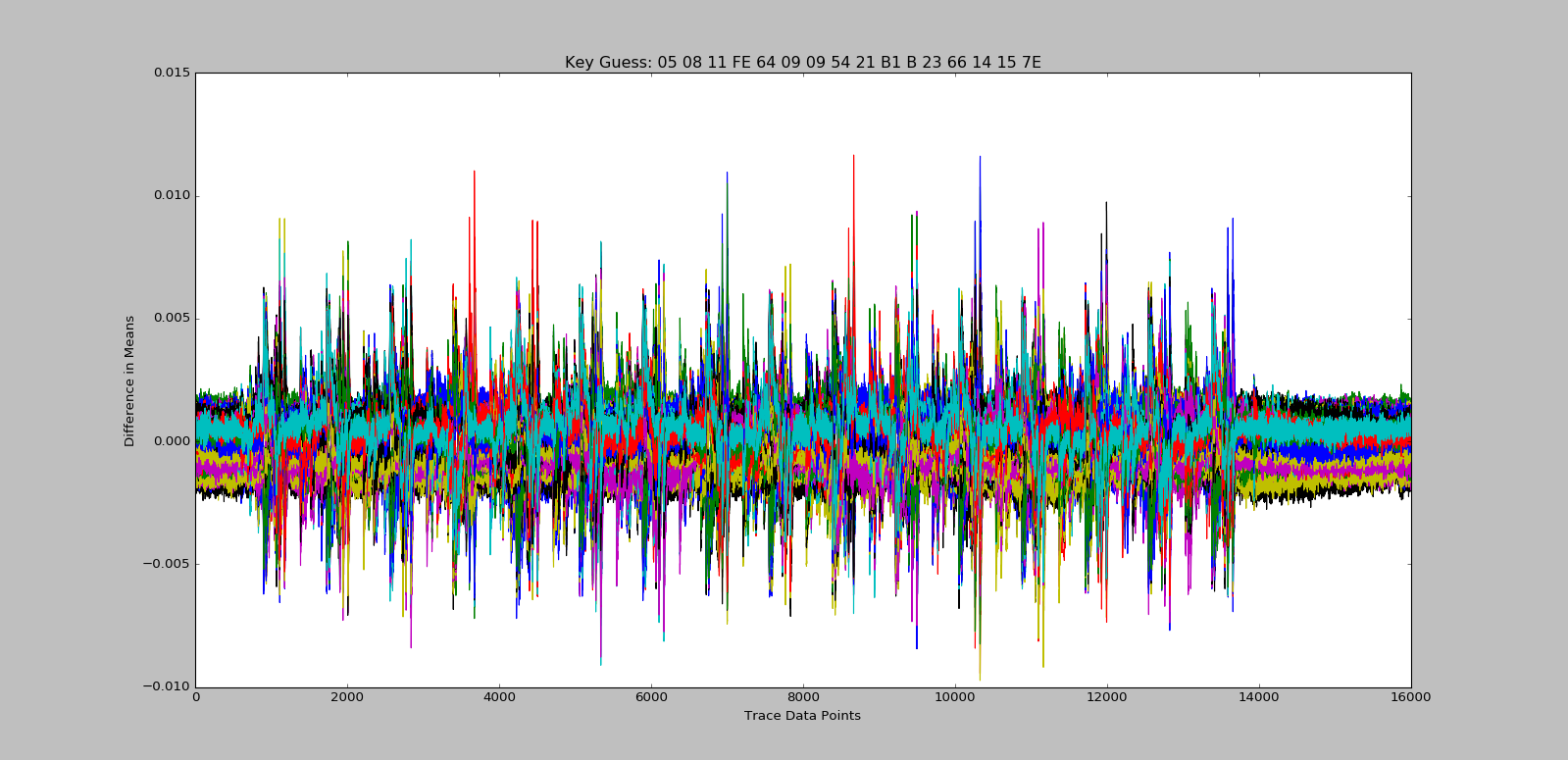 16-Byte Cipher Key Result using CPA (AES-128)
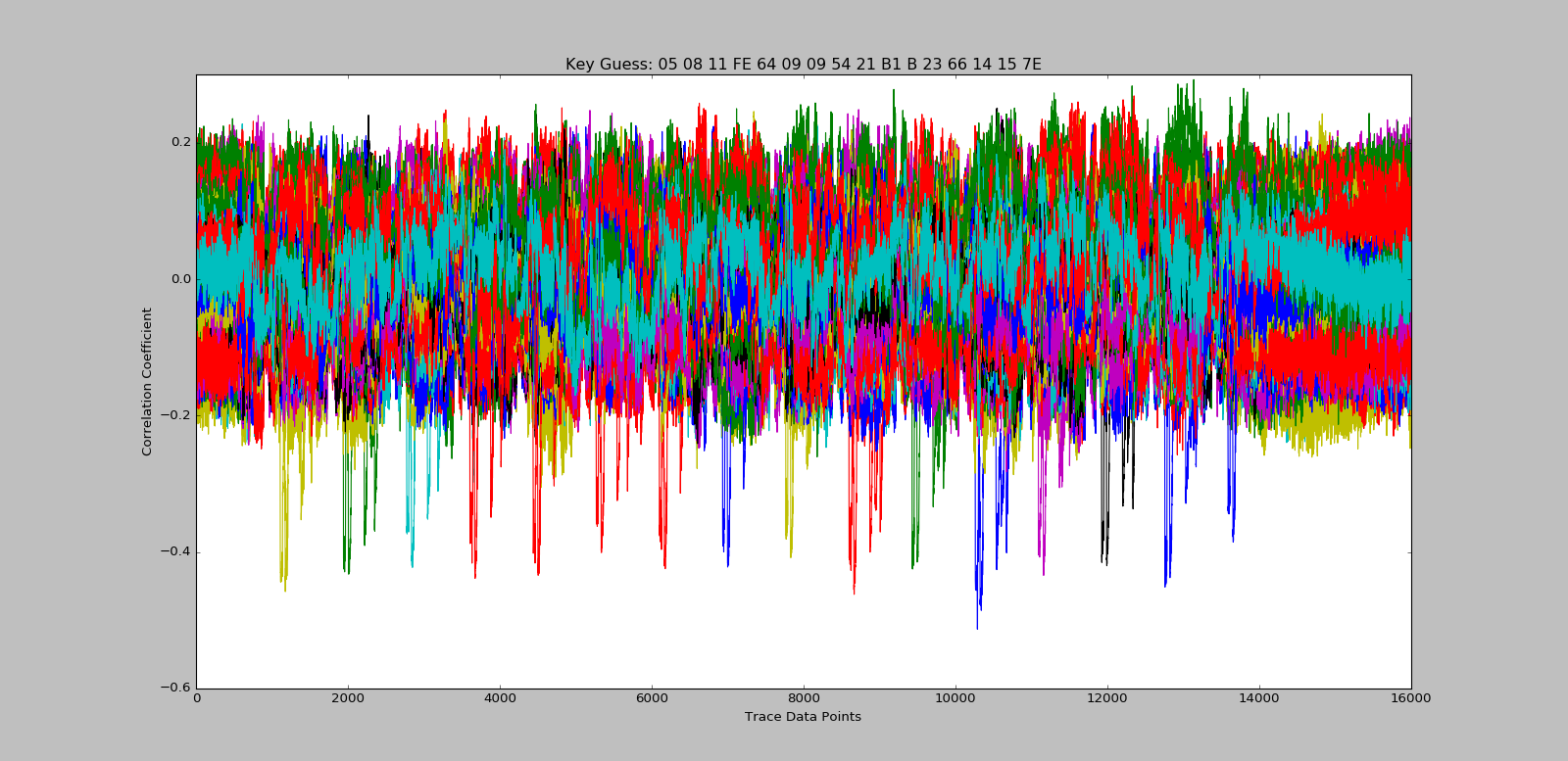 Current Work (in progress)
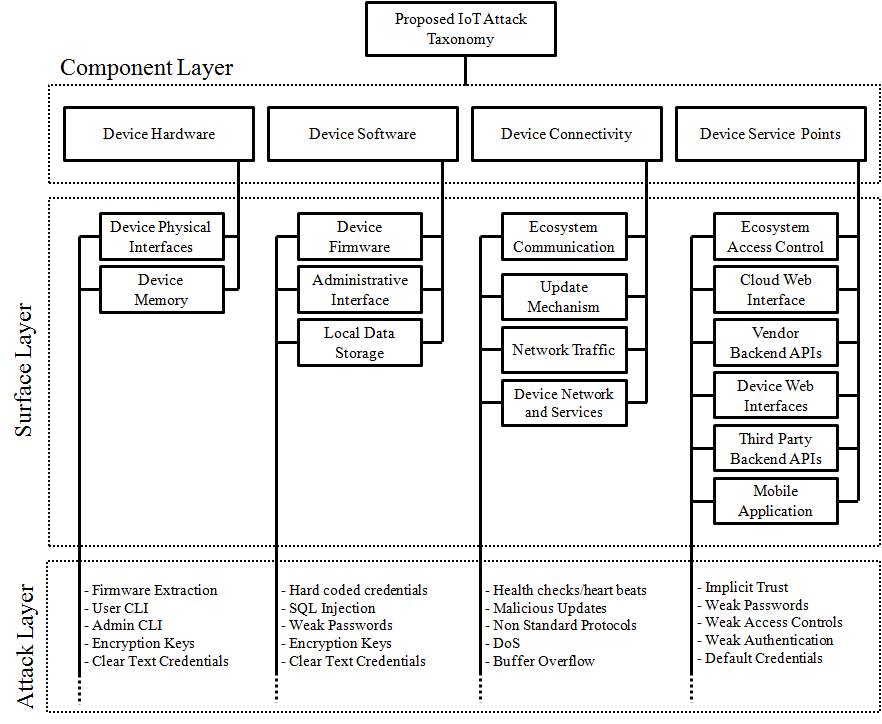 Building the work of OWASP, GSMA and others,
we wish to investigate the  possibility of producing a
methodology  to enable us to evaluate how ‘secure’
an IoT device is.
References
O. Lo, W.J. Buchanan, D Carson, “Power Analysis Attacks on the AES-128 S-box using DPA and CPA”, J. Cyber Security Technology, 2016.

Kocher P, Jaffe J, Jun B. Differential power analysis. In: Wiener M, editor. Advances in cryptology - CRYPTO’ 99: 19th annual international cryptology conference; Aug 15–19; Santa Barbara (CA). Berlin: Springer; 1999. p. 388–397. 

 Zhou Y, Feng D. Side-channel attacks: ten years after its publication and the impacts on cryptographic module security testing [Internet]. Cryptology ePrint archive. 2005 [cited 2016 Sep 6]. Available from: https://eprint.iacr.org/2005/388.pdf 

 Brier E, Clavier C, Olivier F. Correlation power analysis with a leakage model. Cryptogr Hardw Embed Syst. 2004;3156:16–29. 

Pub NF. 197: advanced encryption standard (AES). Fed Inf Process Stand Publ. 2001;197:441– 311. 

http://eax64.github.io/2015/04/10/timing-attack-on-arduino.html